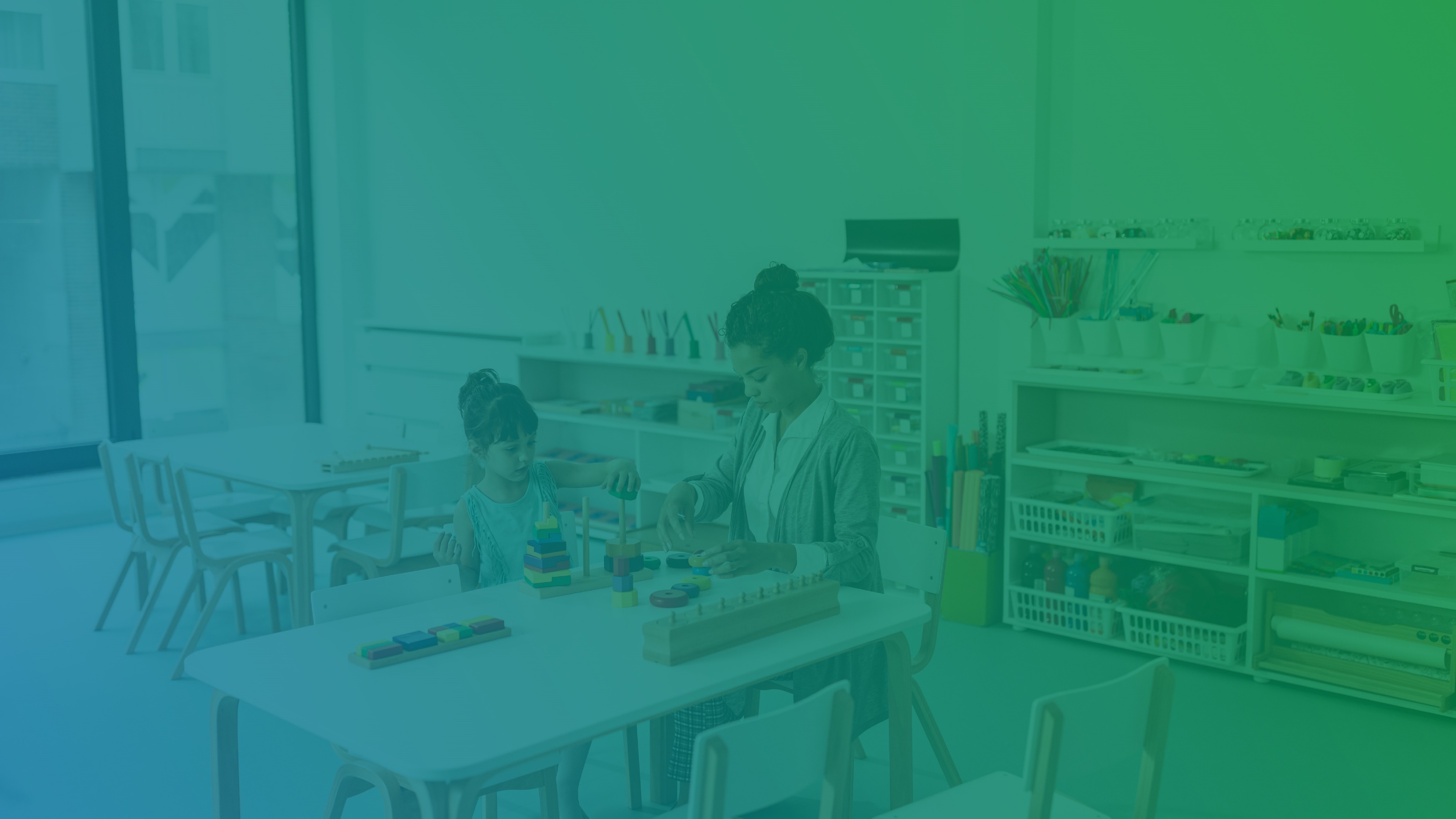 Billing Portal Guide
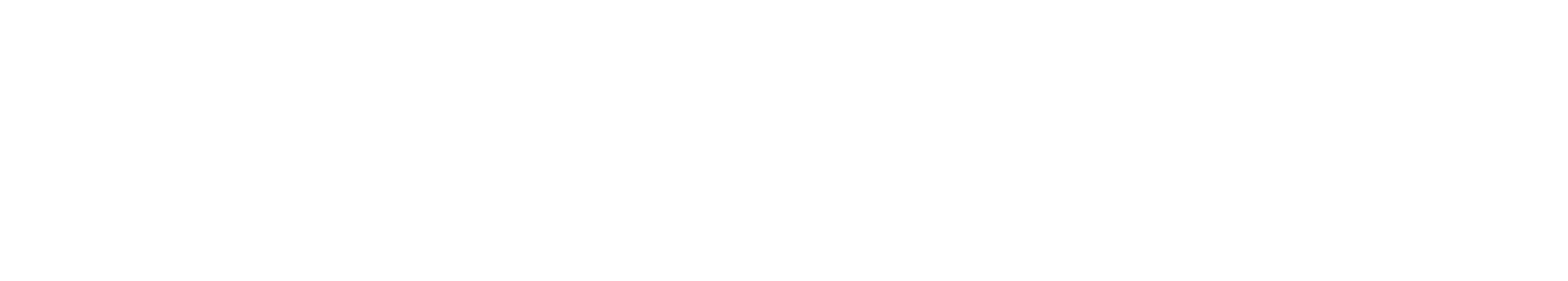 www.appliedabc.com
ATrack & Billing Portal Instructional Videos
How To Enter Billing Notes
ATrack Portal
Link
Link
How To Collect Data (Portal)
Billing Portal
Link
Link
ATrack App (Apple)
Link
Link
How To Collect Data (App)
How To Create Playlists
Link
Link
ATrack App (Android)
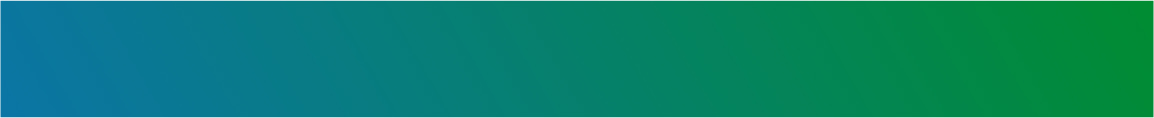 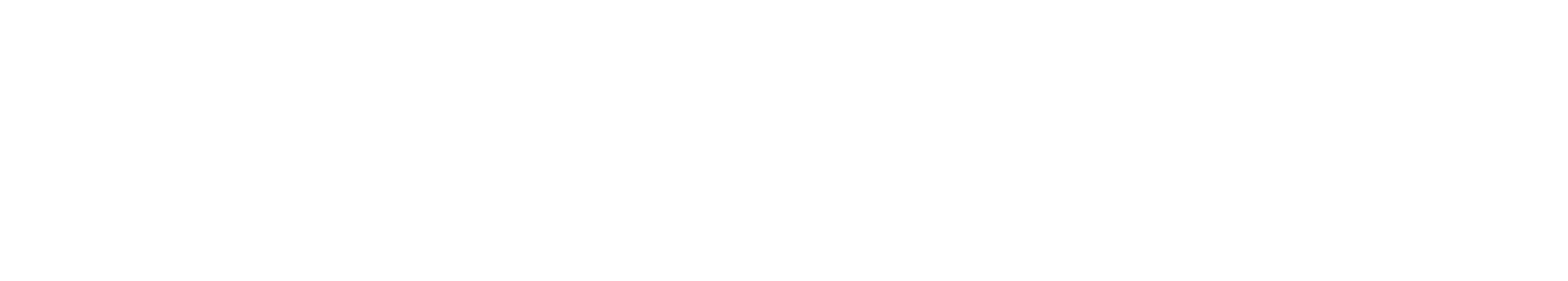 Accessing the Billing Portal
You will receive a Welcome email that includes the login information for your Billing (and ATrack) Portals.
It is important to log your hours and check your notes daily.
If you do not finalize your hours by the billing deadline, you will not be included in that payroll.
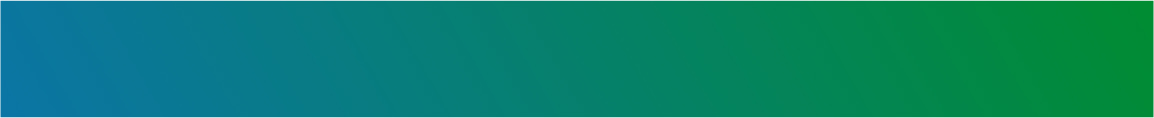 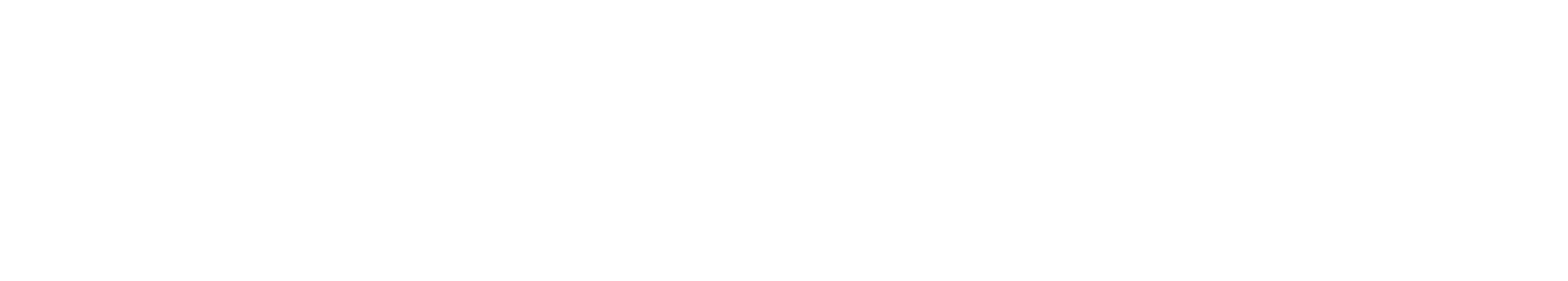 Billing Requirement For Unstaffed Cases
All billing needs to adhere to a 1:5 ratio of BCBA to Direct therapy hours with few exceptions:

For a new client who just received authorization and does not yet have a therapist assigned, the BCBA can begin providing parent training and BTM/TP hours to get the case up and running. This can continue for up to 6 weeks before adjusting down.

For an active client in which a therapist is coming off the case and there will be a delay in getting a new therapist assigned, the BCBA can continue offering Parent Training and BTM/TP hours for up to 8 weeks before adjusting down.

Treatment Planning should be kept to a minimum if no or very low direct services are occurring. Insurance companies consider maximum use of Treatment Planning hours when no direct hours are occurring to be abuse of billing and have in the past audited BCBAs full billing history.
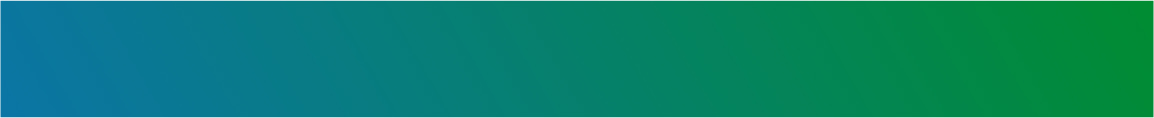 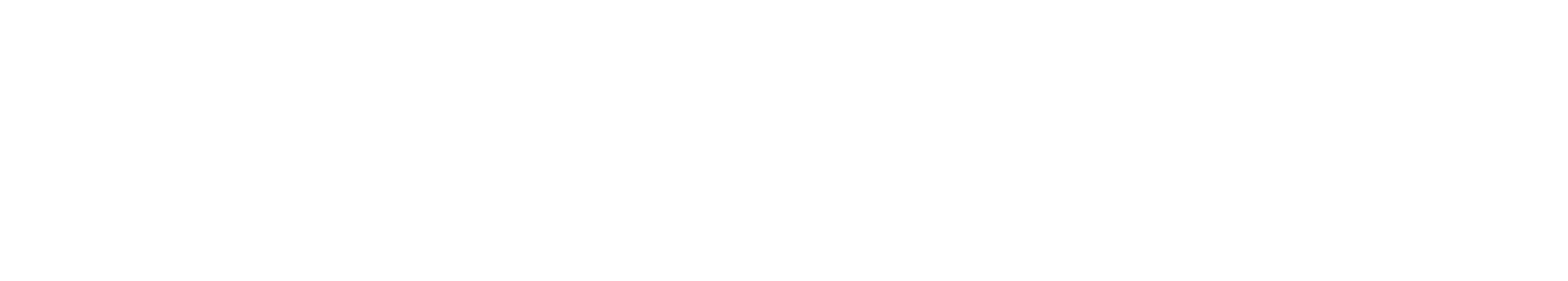 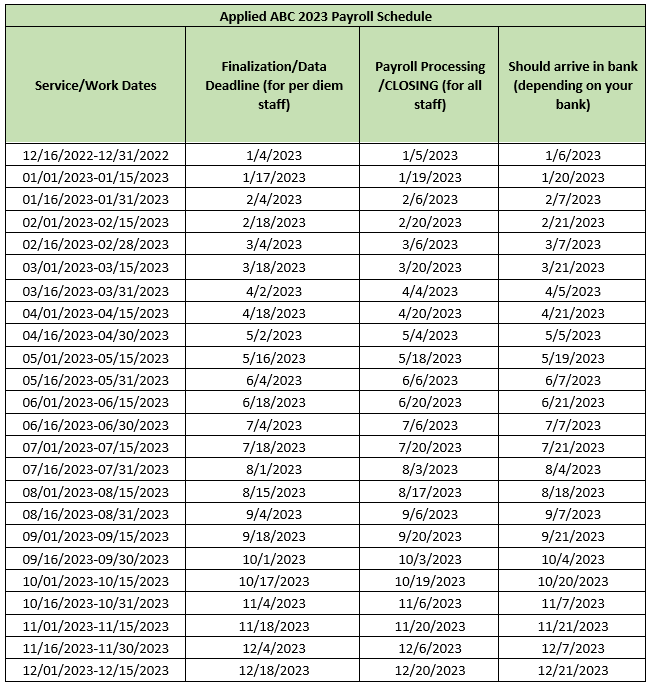 2023 Payroll Schedule
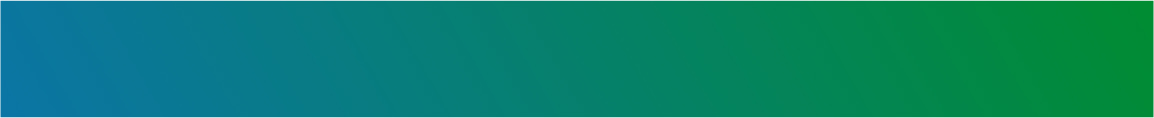 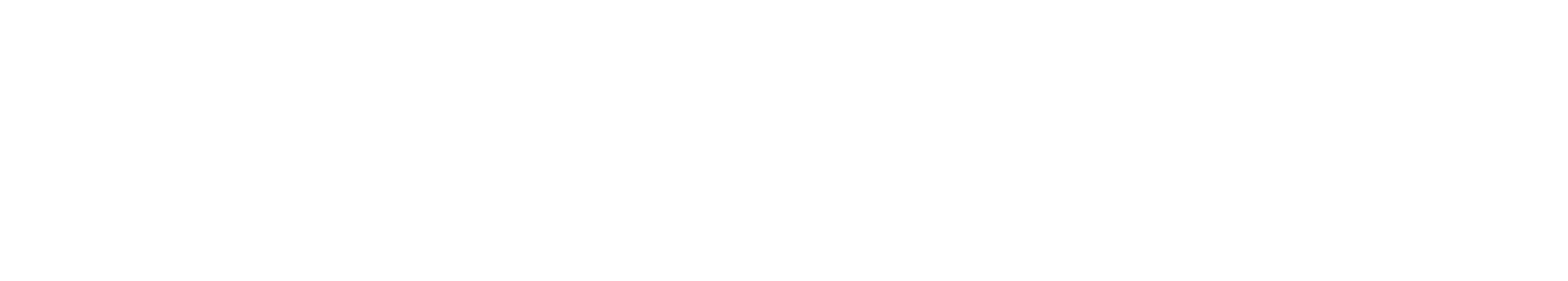 Service Codes
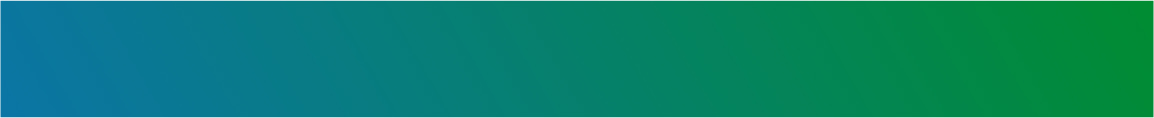 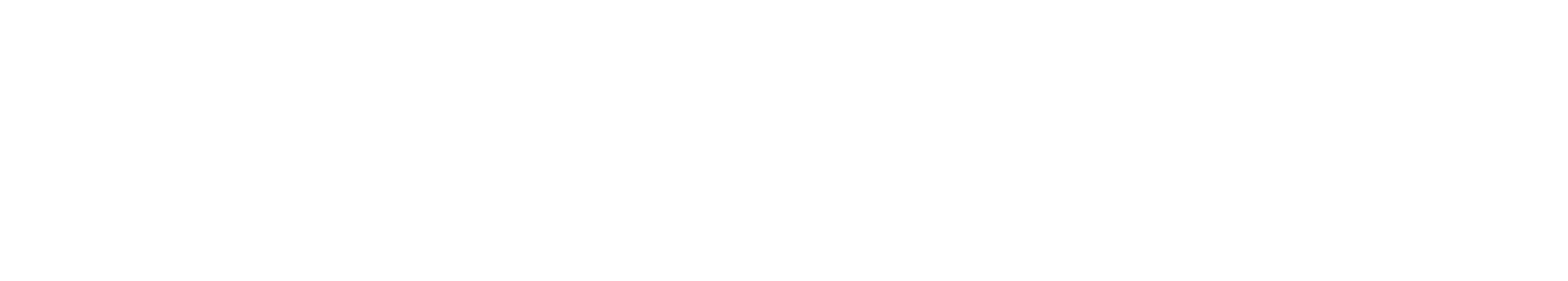 Behavior Treatment Modification (BTM)
Behavior Treatment Modification Face-to-Face is similar to Treatment Planning, the main difference being BTM requires you to collect data on the client and cannot be billed while a therapist is providing services. You can collect BTM data on the ATrack web portal or on the ATrack app. Although BTM is under the same code as DSU (97155), the activities under the title of services vary as outlined below.
BTM Requirements: 

Observe the client for at least half the scheduled time.
Collect data on client programs – collecting data on behaviors will not be enough! Please be sure to collect data on goals and targets in ATrack.
Can not be billed while a therapist is providing services.
Must have completed session notes on the billing portal.
 
BTM can be conducted in one of 2 main ways:

You can schedule a full session (based on weekly auth amount) face to face with the client. Spend time probing or baselining targets and then give the client a reinforcement break to update programs. And continue in that sequence for the full hour.

You can schedule half the time face to face with your client probing, baselining, and collecting data. Then you can let your client go while you complete all of your program updates and material making. The second part can be done in the client's home if you are providing in-home services or completed in your home/office. You must bill in one chunk though and not break the time into 2 parts.
 
The bottom line to remember is that you cannot bill at the same time as the therapist is billing for direct hours and you must have data in ATrack. For clients with telehealth approved, the BCBA can get the client on zoom, collect data, and then let the client go so they can do their updates. The best way to schedule BTM is to connect it with your Family Training sessions. For example, ask to schedule Family Training for 4-5pm and the direct portion of BTM for 5-5:30 in which they have the client join you so you can collect data.

ATrack Tip: 
You can create playlists for your BTM session if you have specific goals you want to probe during your session. Creating a ‘Playlist’ is a great way to organize your BTM session and you can change what goals are in these playlists as the client needs change.
 
Instructional Video: Create Groups and Playlists
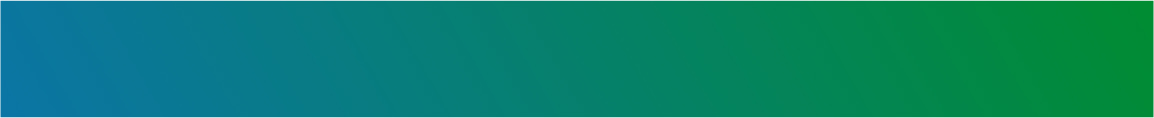 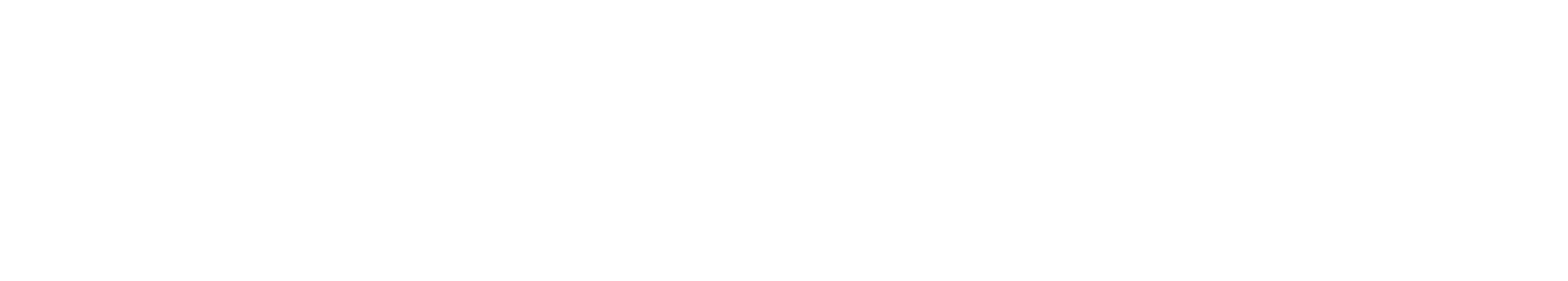 Billing Portal Link: Login - Provider Portal (appliedabc.com)
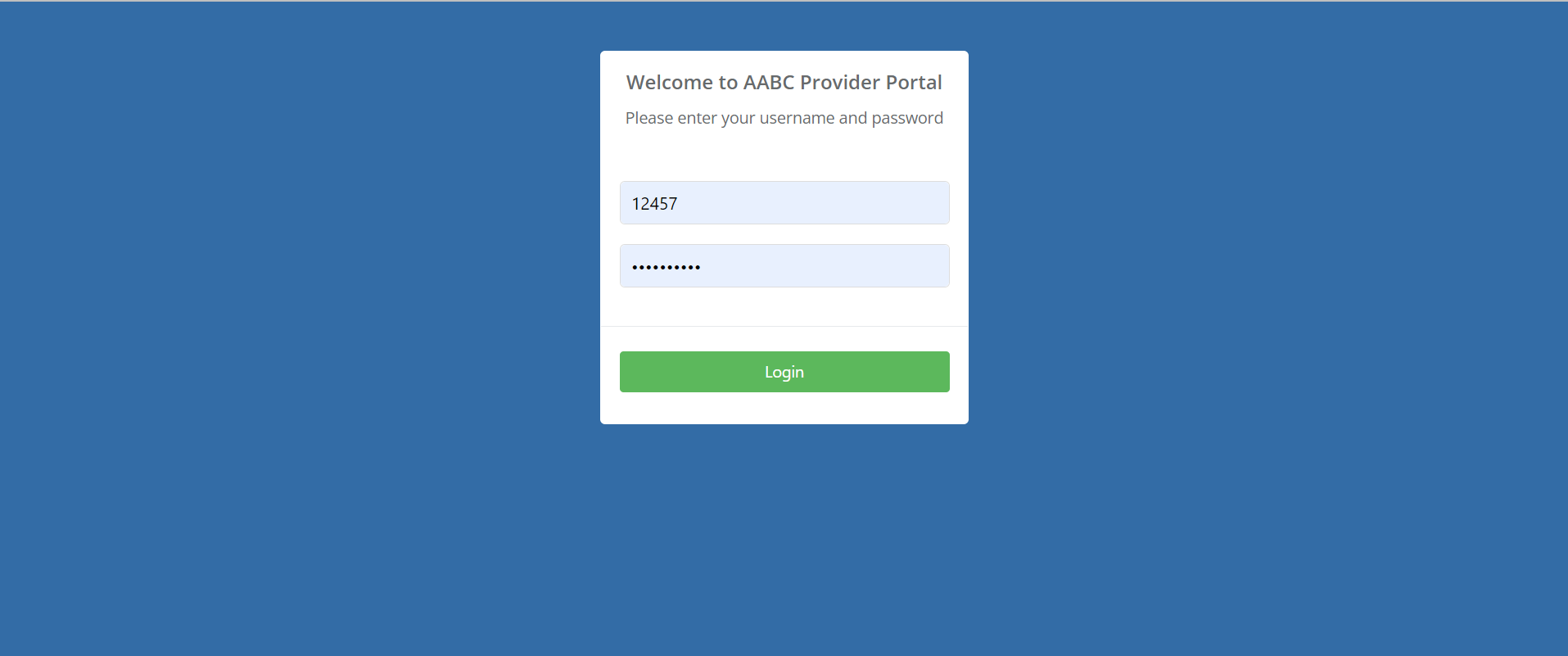 Your User Name will be a series of numbers
Your password will be your first name and 123
 
Ex: nancy123
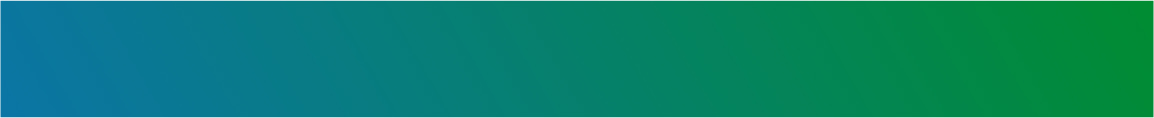 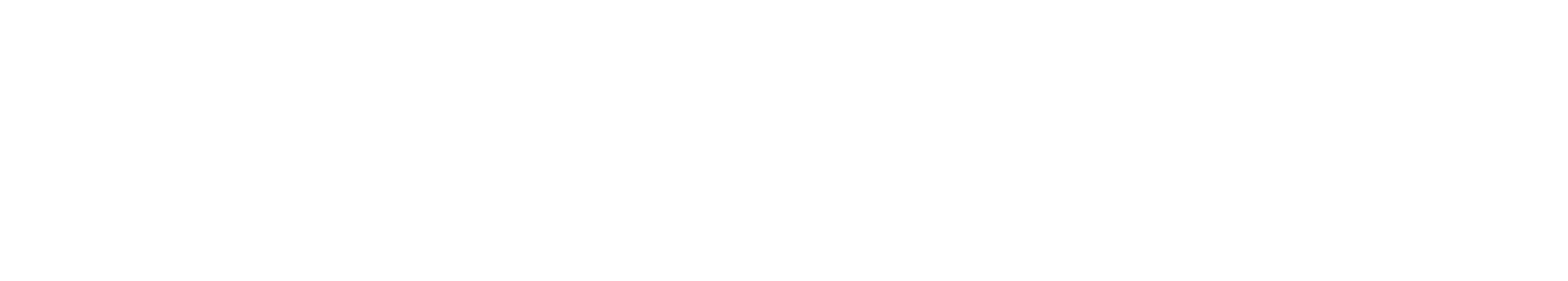 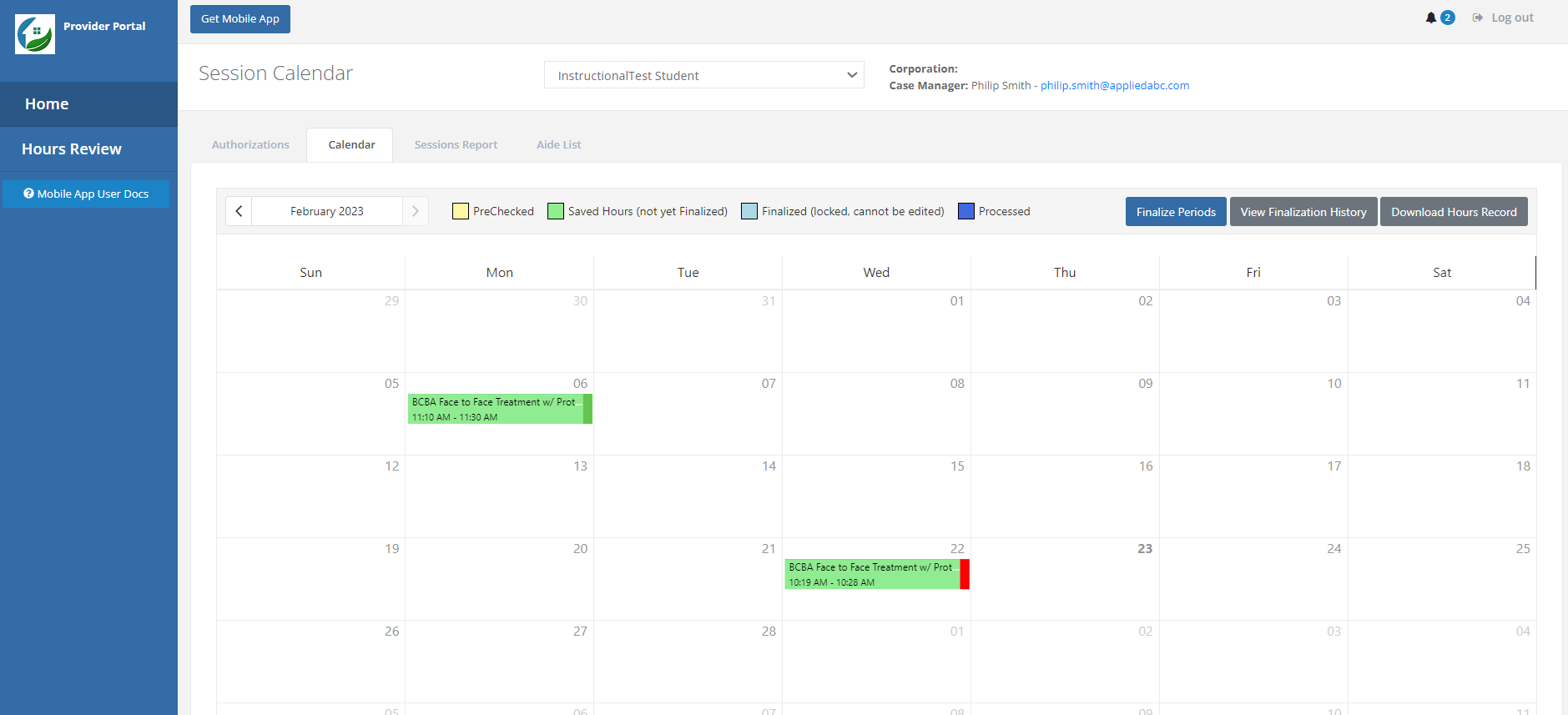 Double click the calendar box on the date services were provided.
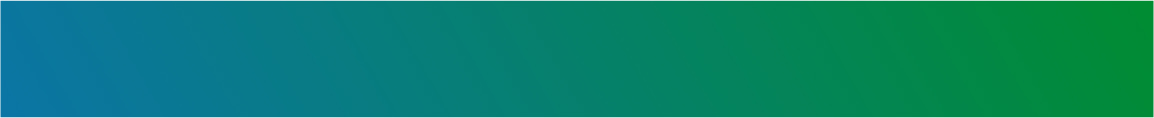 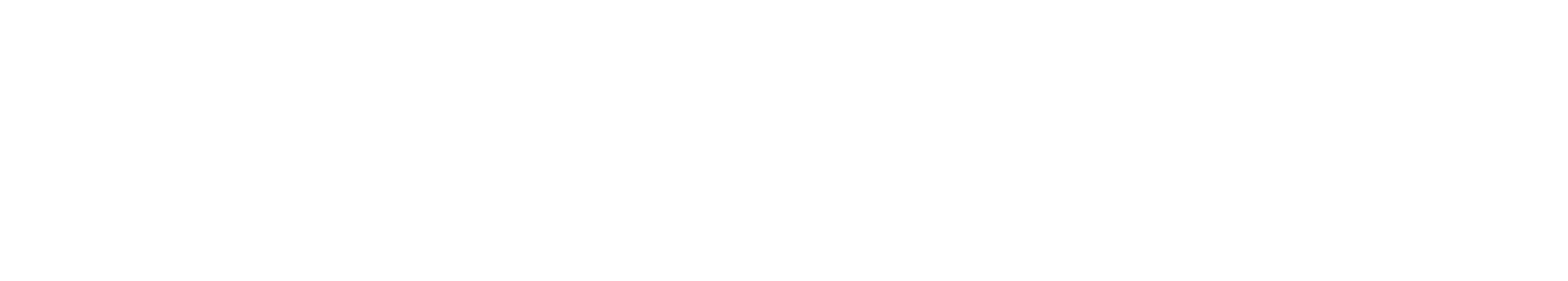 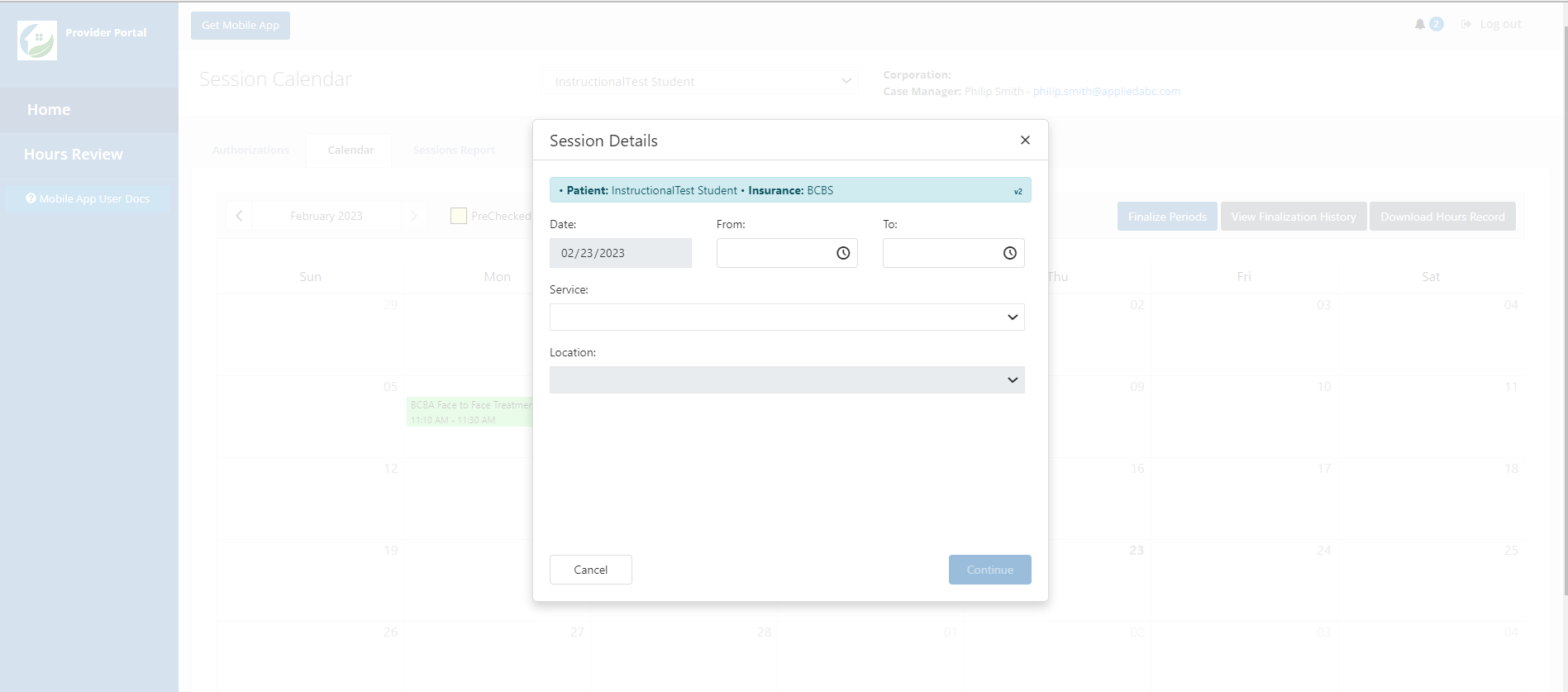 When you create a new session, you will enter the session information starting on this page. You will need to create the session the day of as you will not be able to save the session without completing all requirements.
TIP: You can schedule a session for the future by entering placeholder notes instead. This will allow you to save the session and view it on your calendar. You will need to make sure to edit the session notes after you’ve provided the service.
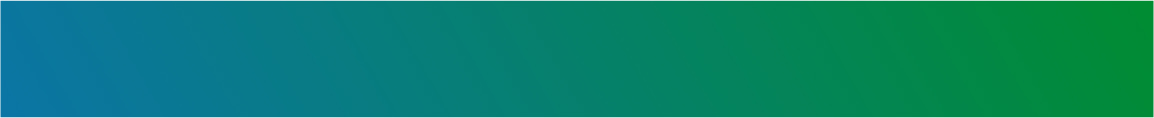 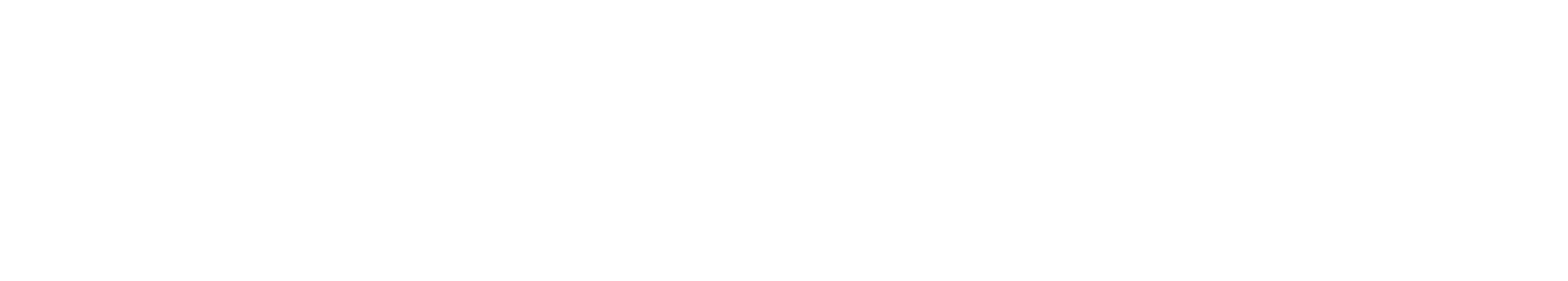 Enter the time you started
Enter the time you left
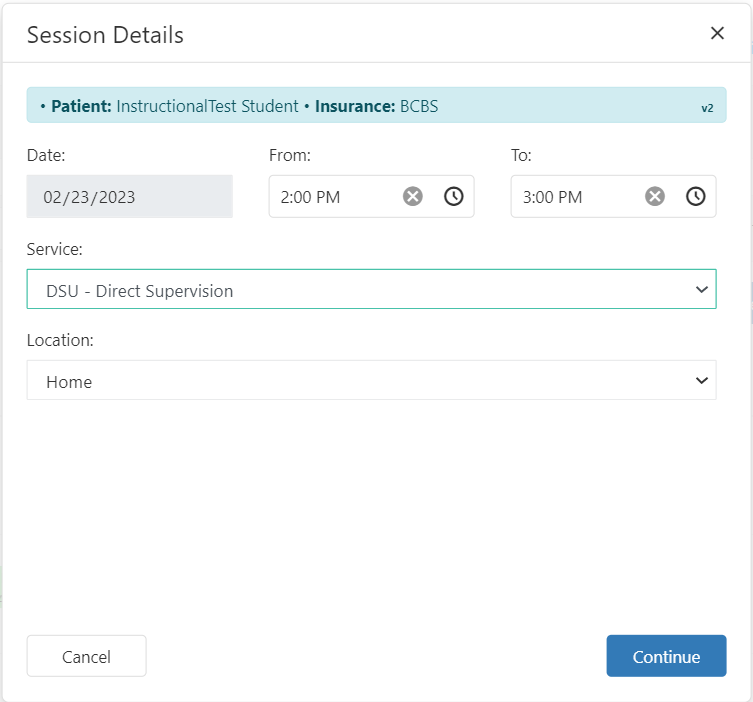 Choose the location the service was provided
Select Type of Service Provided
Click ‘Continue’ when all information is entered
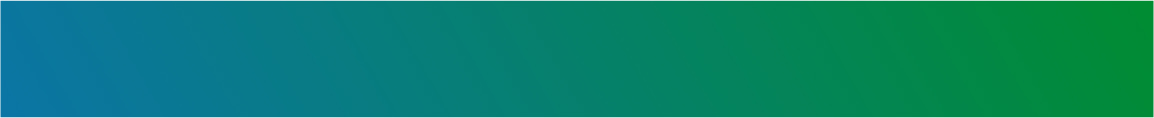 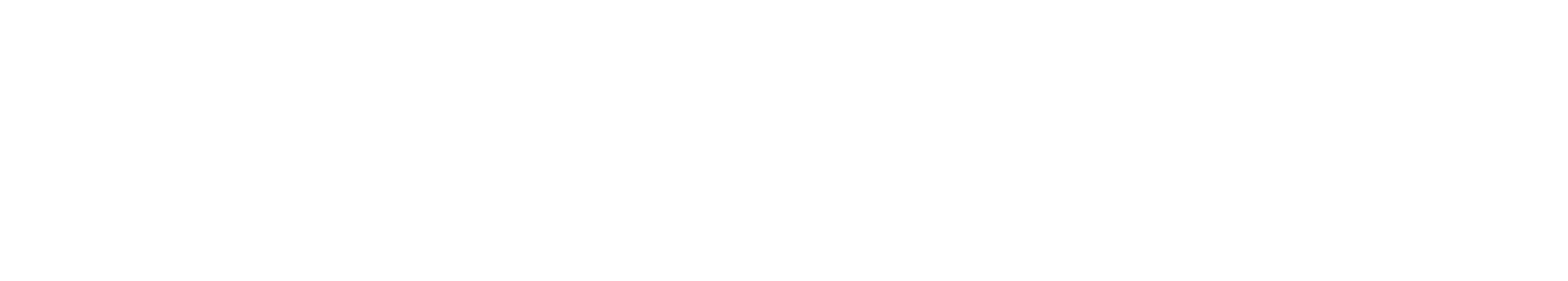 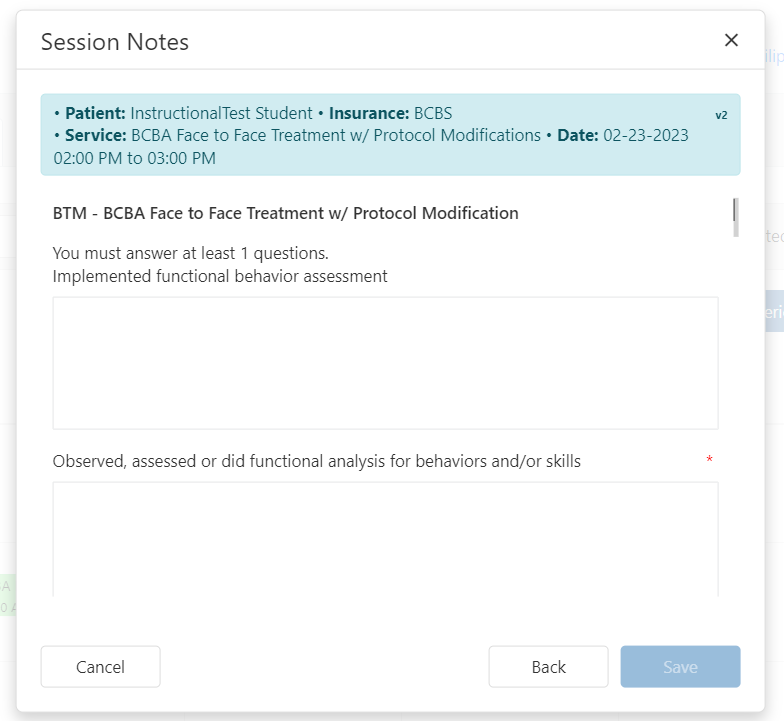 You will see the requirements for the service session note at the top. This will indicate how many templates you will be required to complete in order to save your session.
Any boxes with a [*] above the right corner are mandatory to answer.
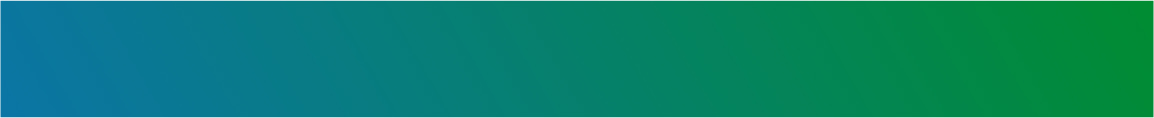 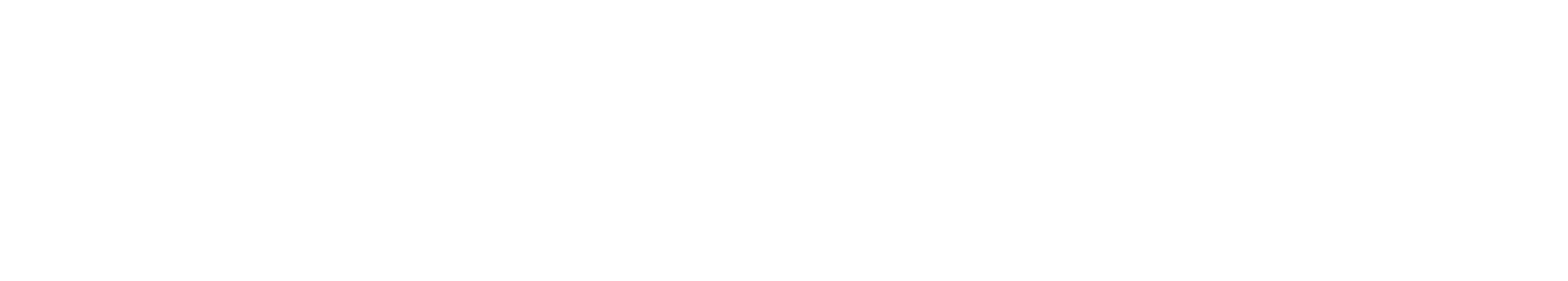 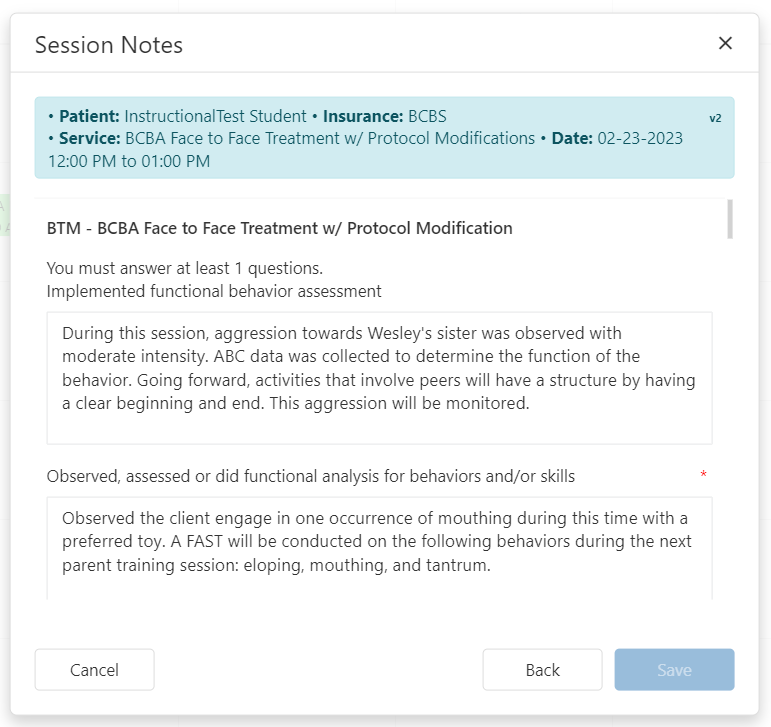 Notes: Please be comprehensive, utilize proper grammar as well as punctuation. Do not duplicate notes across days. Each day should have its unique situations. Please use complete sentences.
Scroll down to see further requirements before you can save the session
Client’s
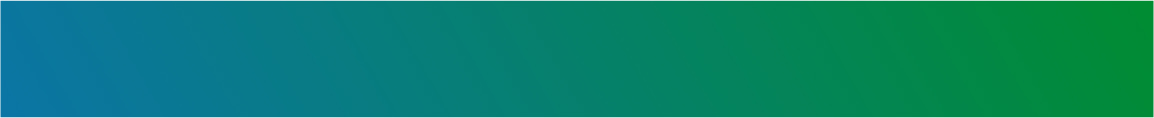 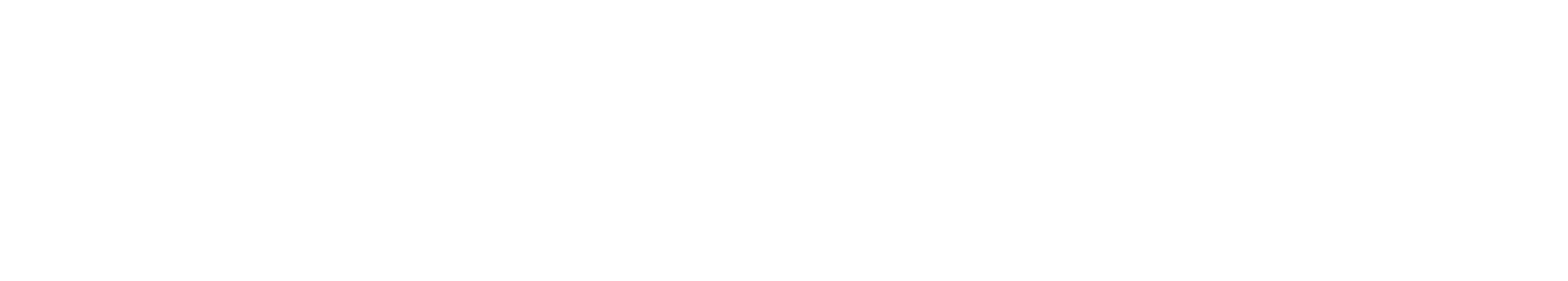 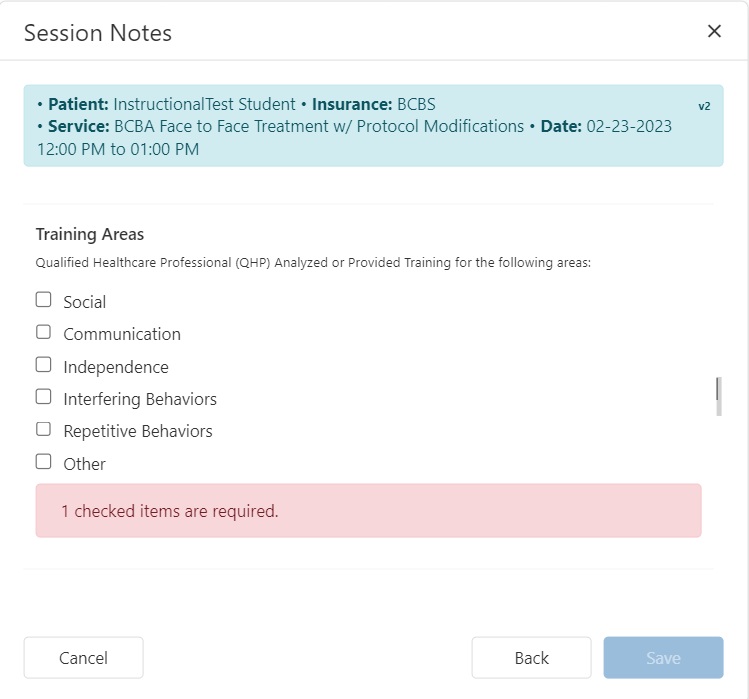 Towards the bottom of the page, you will see categories with checkboxes. You will need to check off at least one box per category seen, in order to save your session.
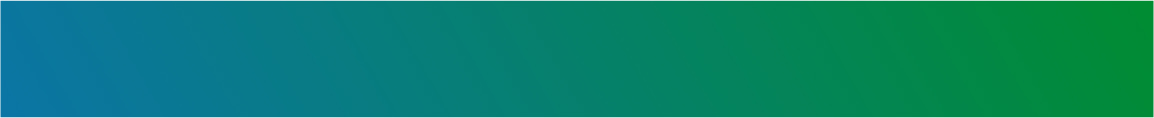 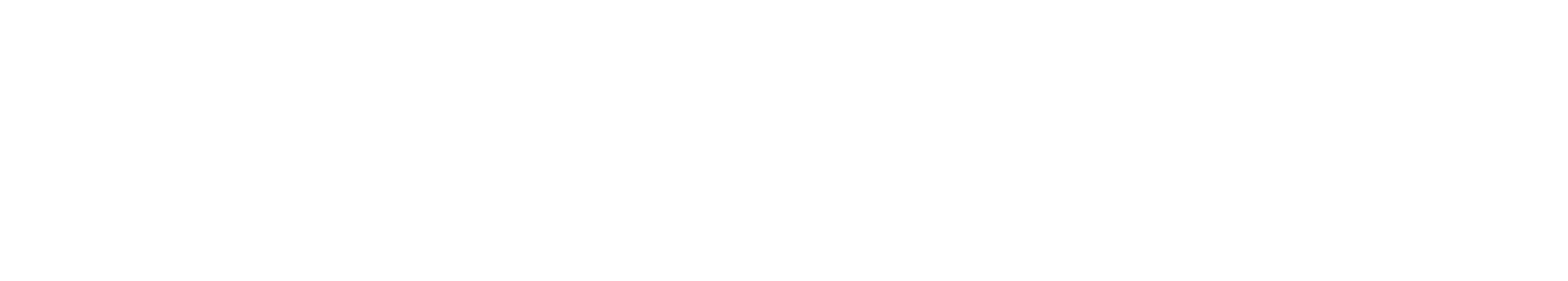 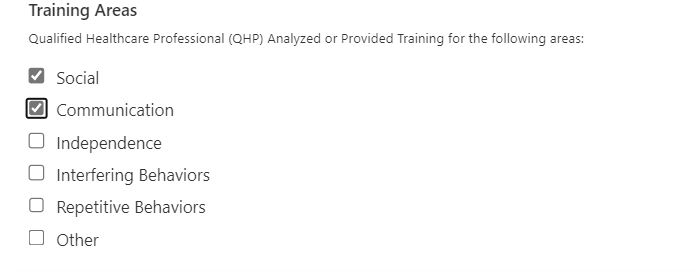 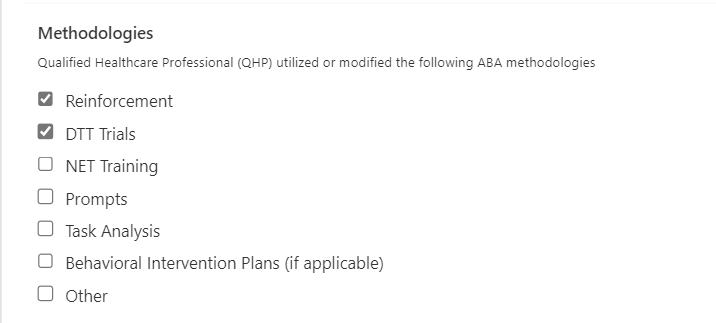 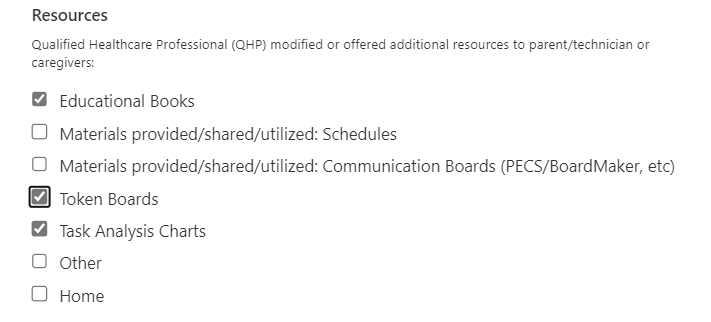 You will need to choose at least one of the checkboxes provided for each category to summarize the type of service and protocols reviewed or utilized during that session.
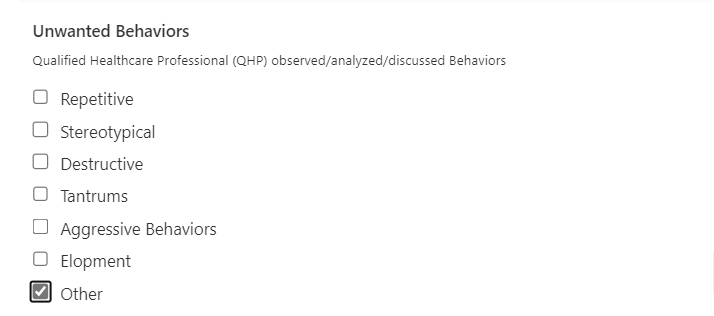 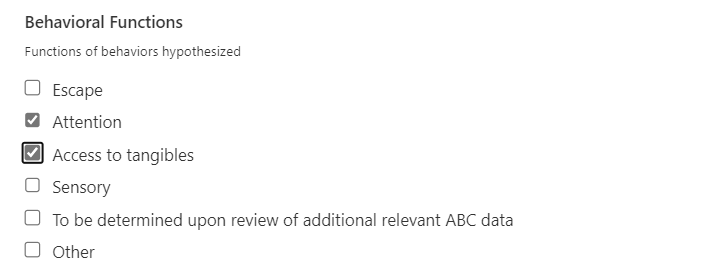 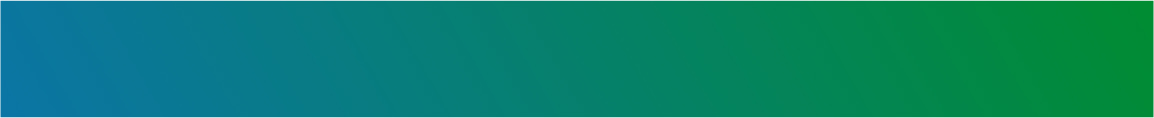 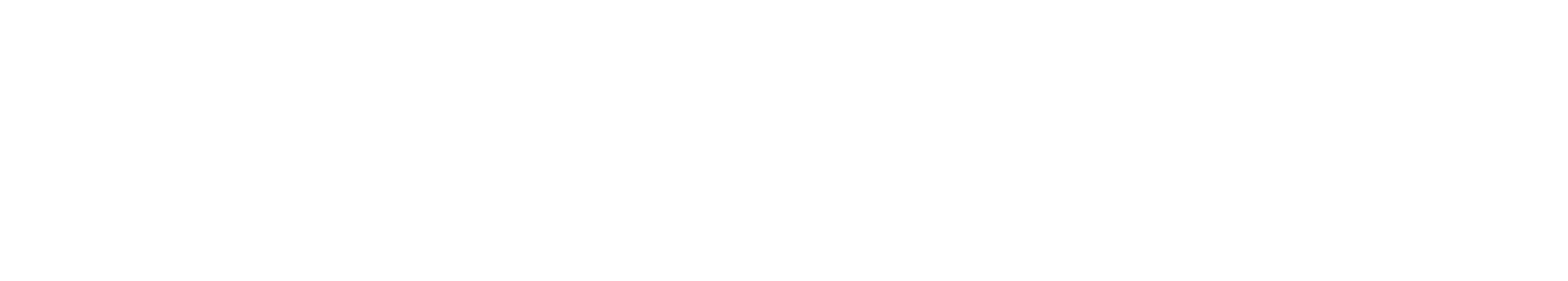 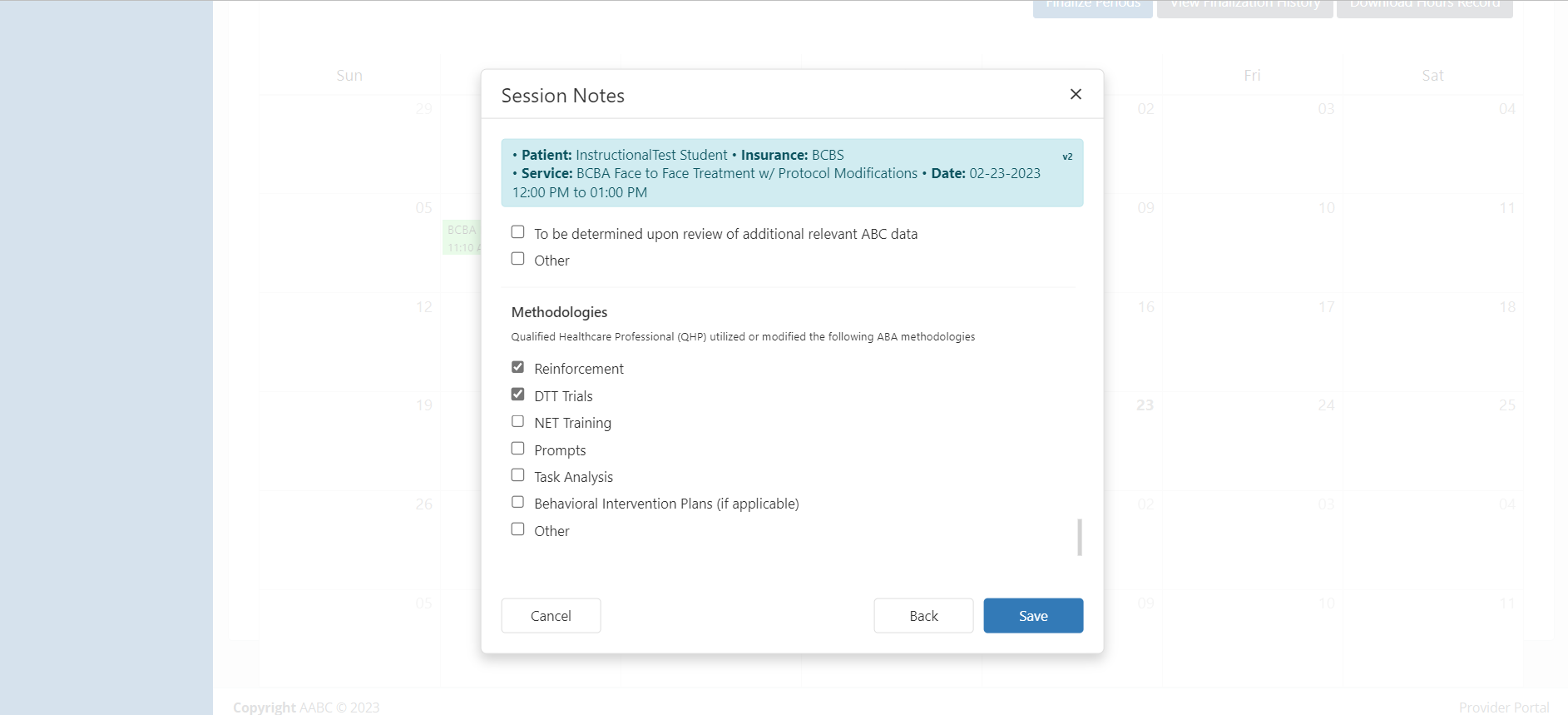 When the "Save" button is	blue, it is ready to be submitted!
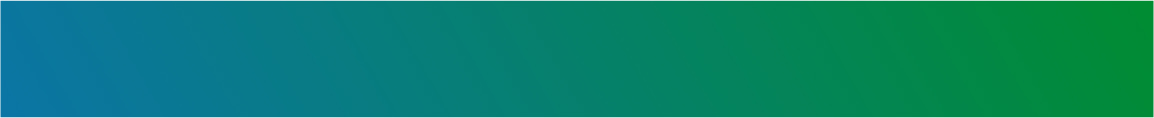 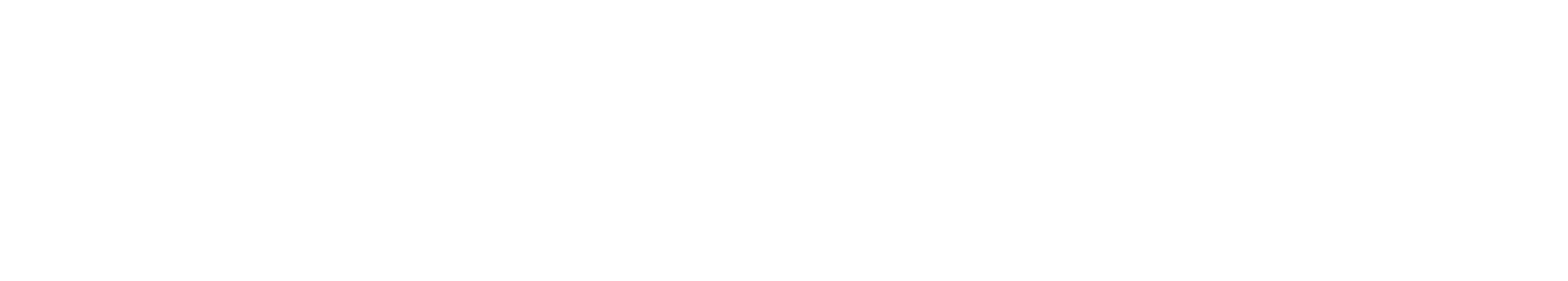 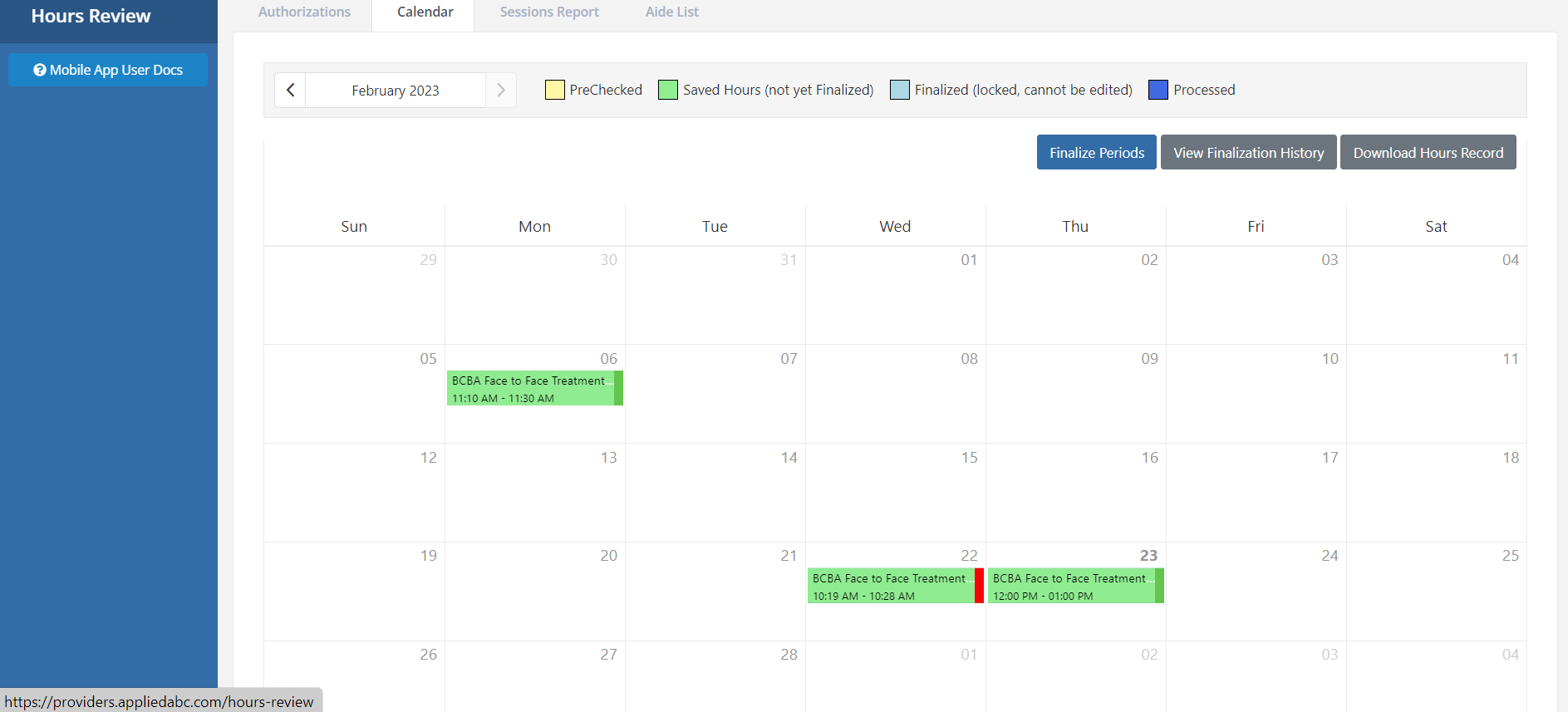 Once you choose "Save", your hours will appear as a green bar with a green side ribbon.
You can still edit your hours as needed throughout the pay period while they remain
green.
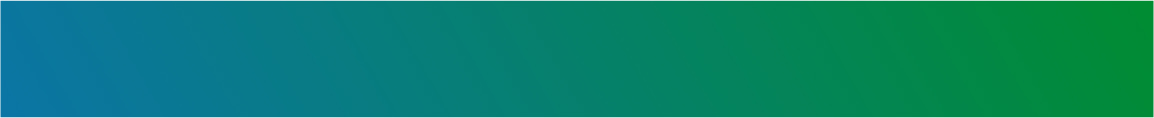 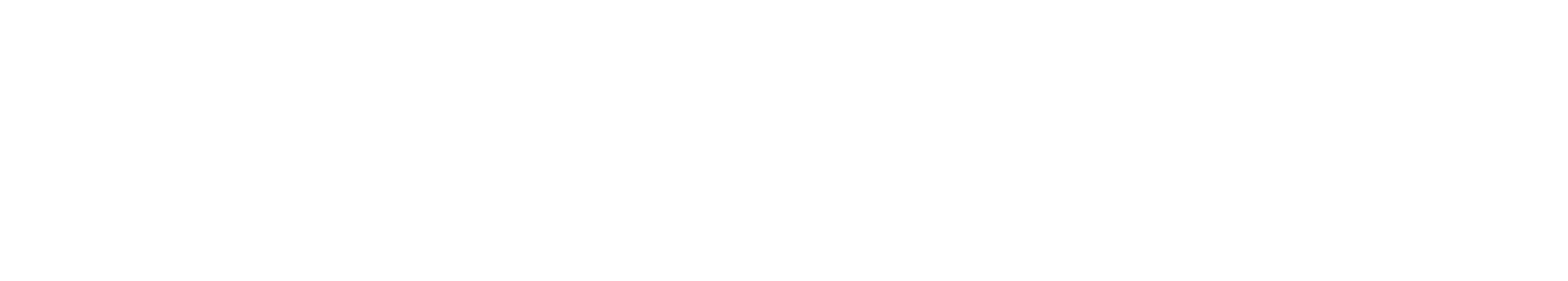 You can finalize your billing when all sessions for that period are green with green side ribbons. You will need to finalize at the end of the pay period, as seen on the ‘2023 Payroll Schedule’. 

At the end of the pay period, click on 'Finalize
Periods’.
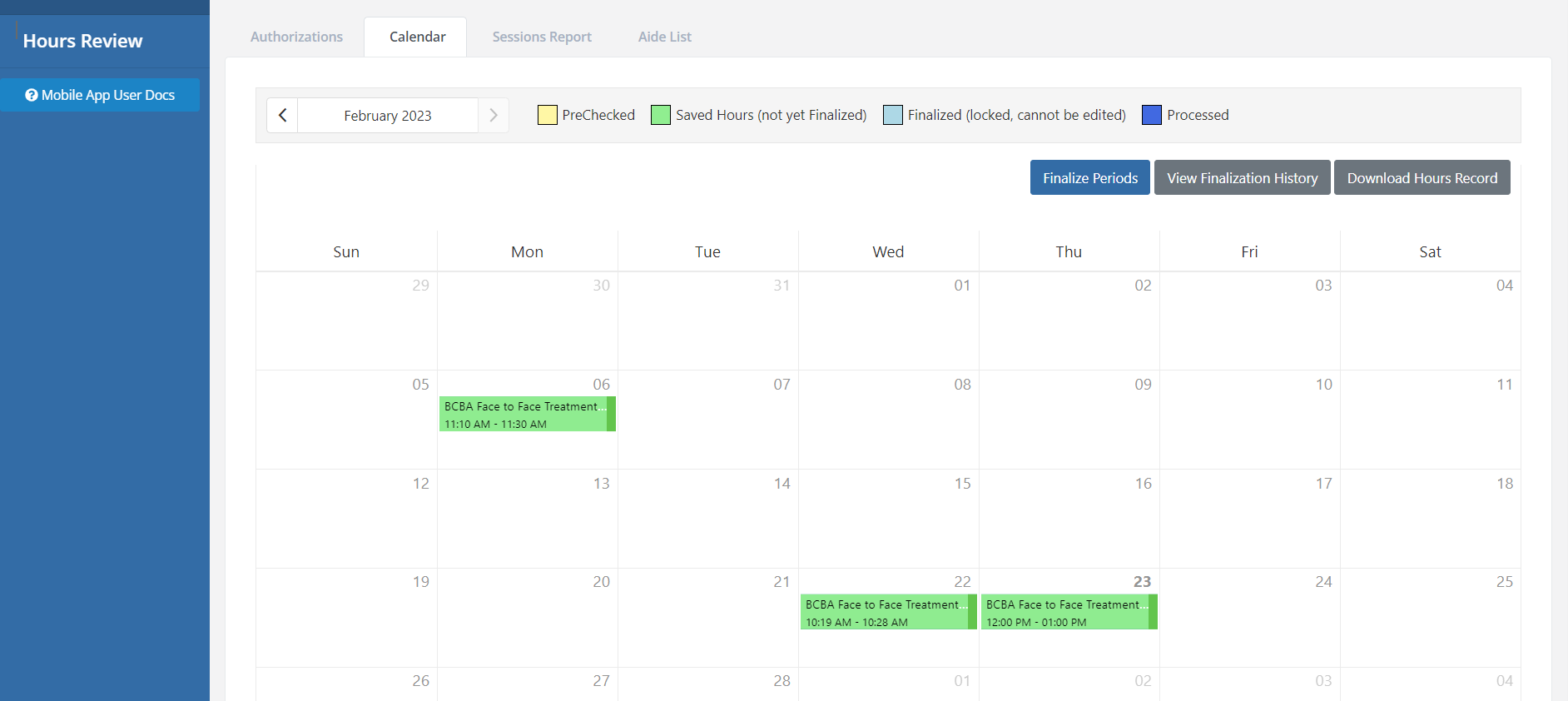 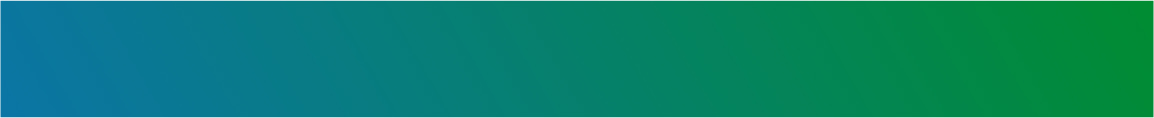 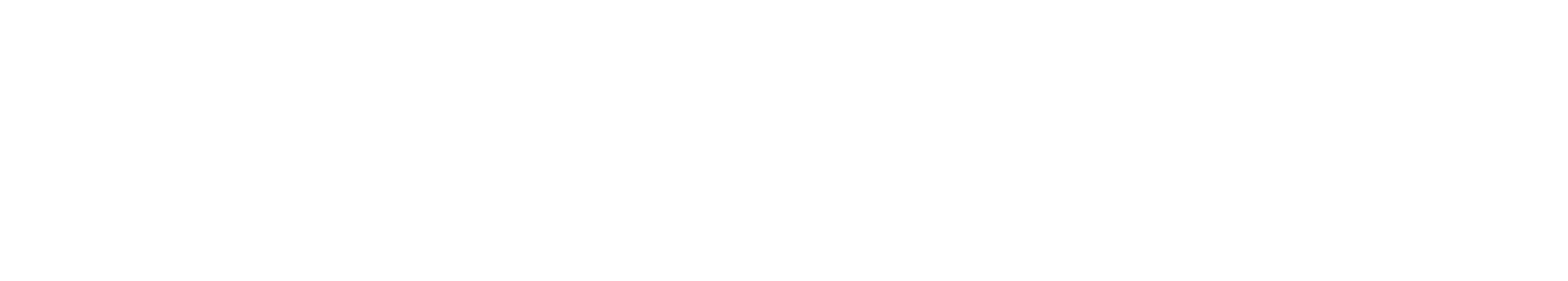 The Periods Finalization dialogue box will open
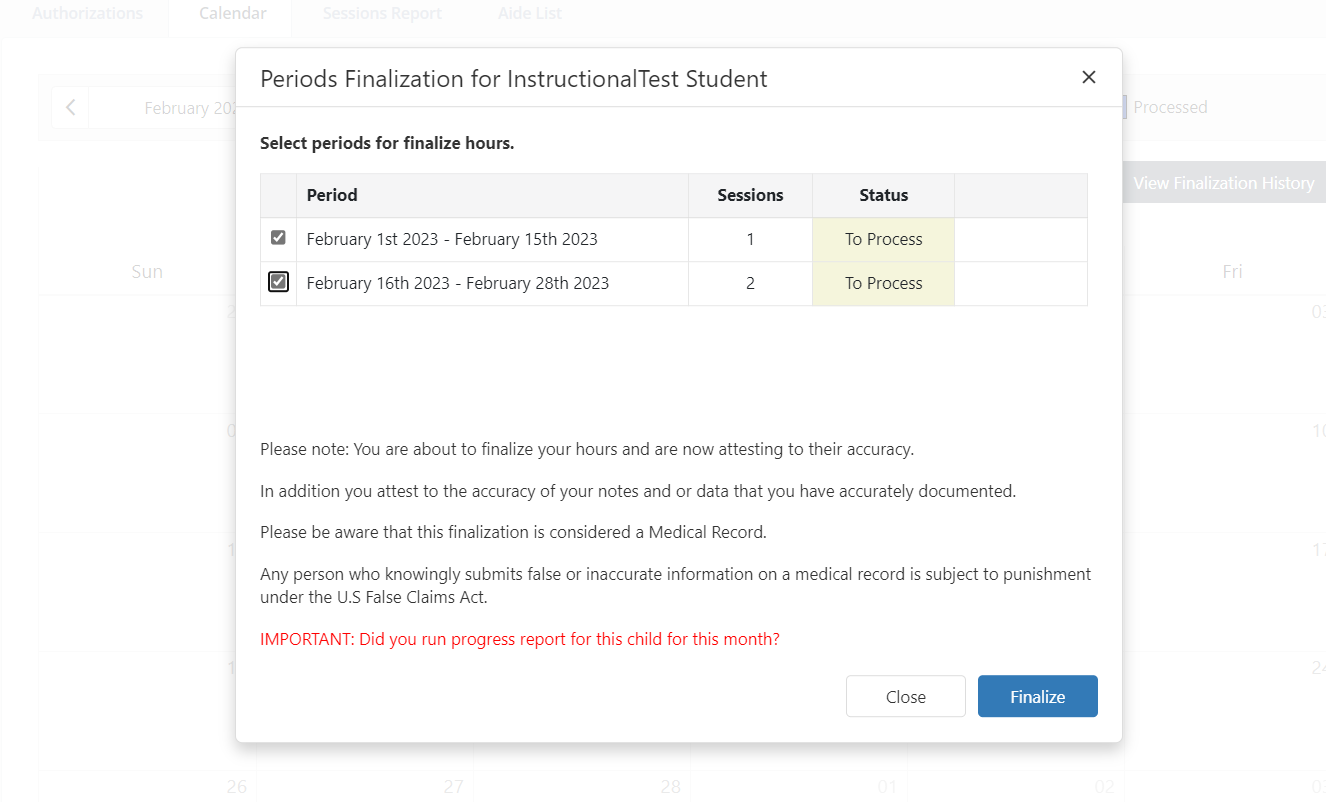 Check the box(es) for the period(s) you are finalizing.
Click on “finalize” to submit your hours for payroll for the pay period.
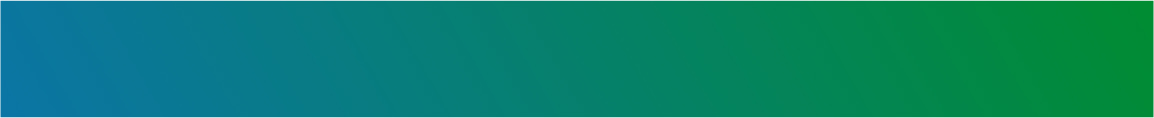 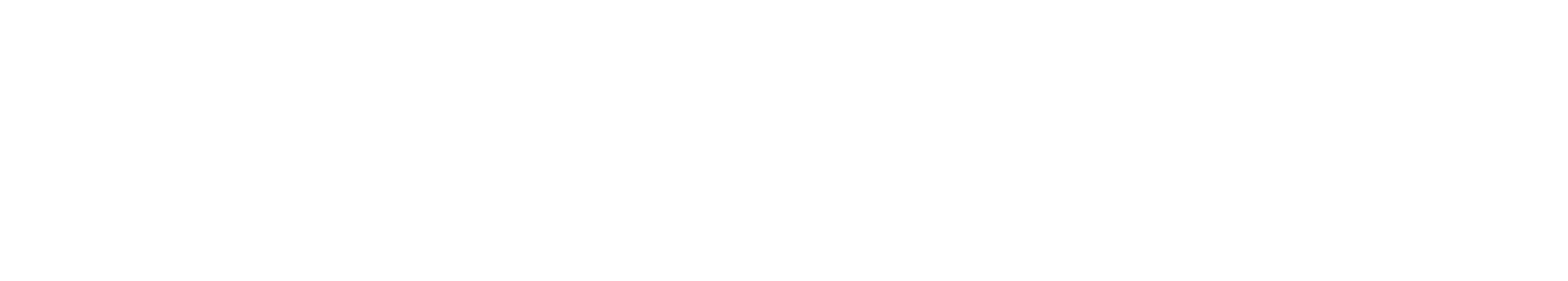 You will need to finalize each client individually.
Choose your client by clicking on their name on the top of the page.
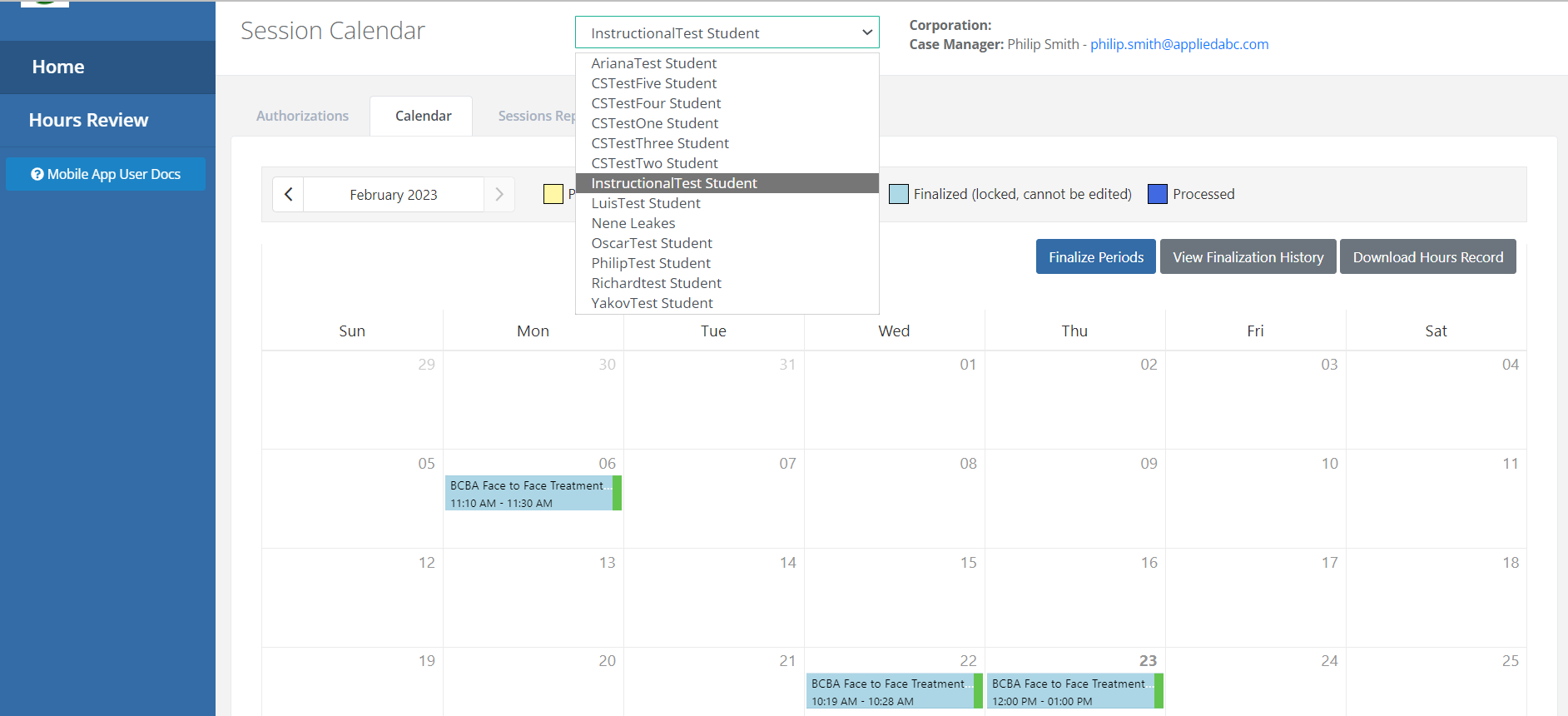 You will know you have finalized correctly when the bars turn blue.
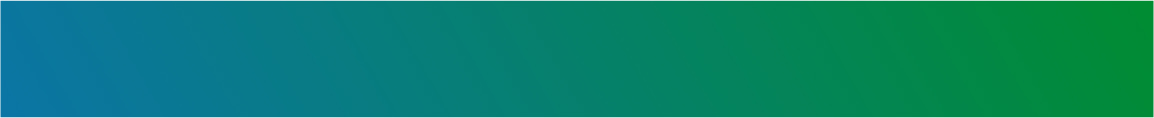 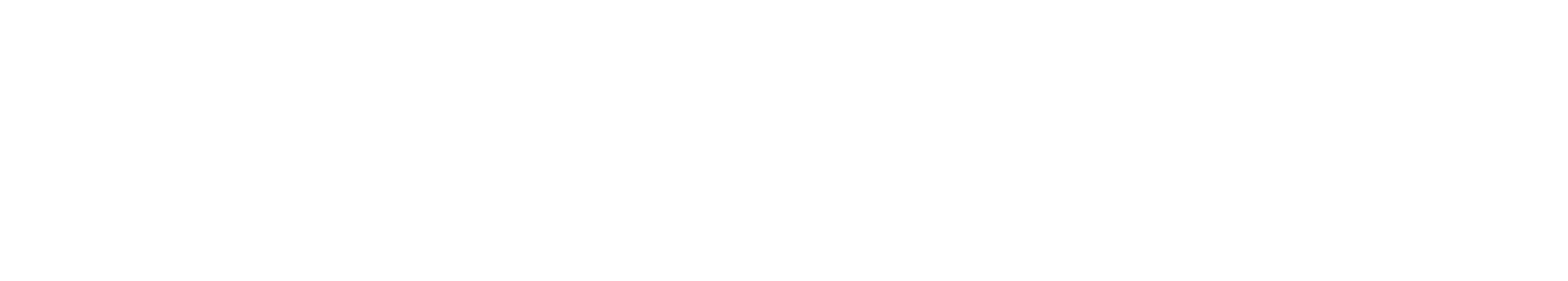 For Billing/Clinical questions or concerns, please reach out to your assigned clinical support team member

If you have any technical errors or issues, please reach out to atrack.clinicalsupport@appliedabc.com  or support@appliedabc.com 

Thank you!
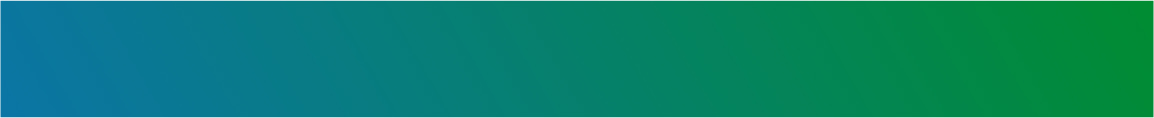 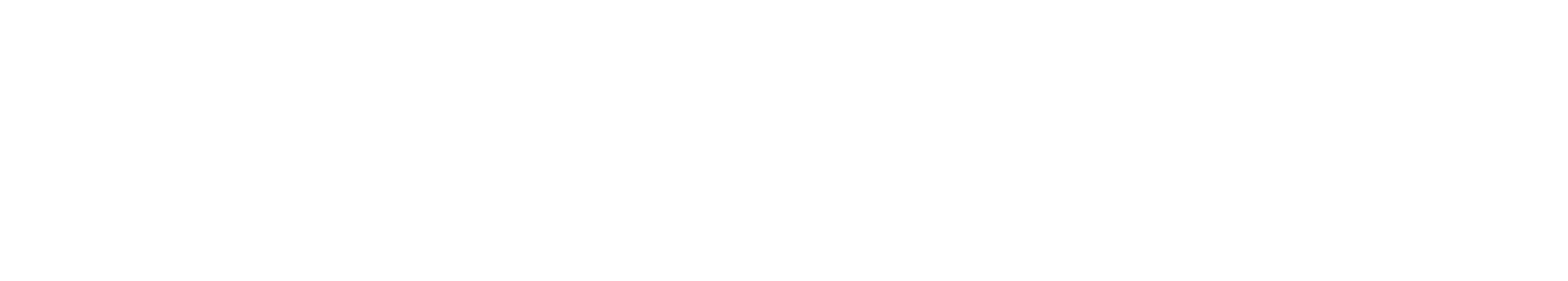